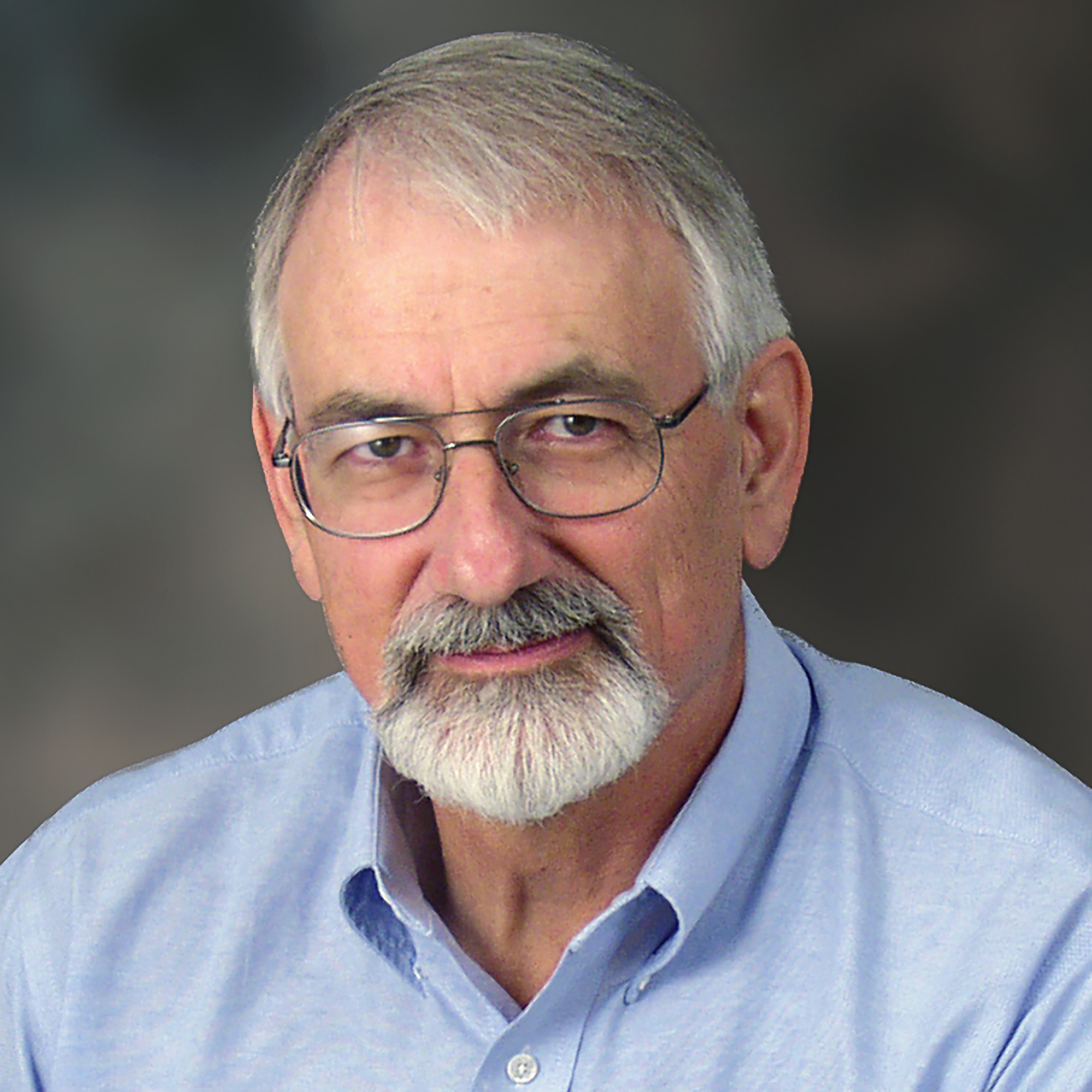 Michael Meredith
Biological Science
mmered@neuro.fsu.edu
Activation of amygdala neurons by social chemosensory signals in rodents, mapped by immediate-early gene expression (NIH funding)
Functional connectivity of amygdala subunits recorded electro-physiologically in living brain-slices of rodent amygdala 
    (NIH, FSU, other funding). 
Influence of prefrontal cortex (cognitive?) on information processing in amygdala (precognitive?).
Brain mechanisms for interpretation of sensory signals. Communication by chemosensory signals: e.g. Pheromone responses in amygdala, investigated in animal models; relevant to Autism, PTSD .
Background in Neuroscience and Biological Science.
Basic neuroscience knowledge; neuron and neural-circuit function of sensory systems generally and chemosensory systems particularly.
Technical skills in animal-model research.